Taiga (aka Northern coniferous or boreal forest)
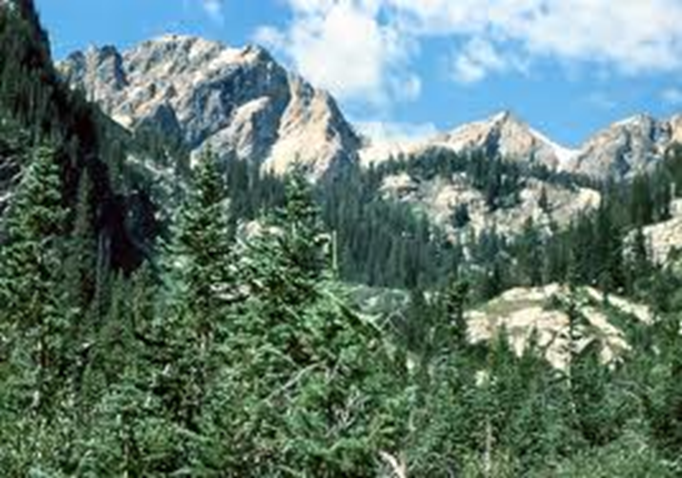 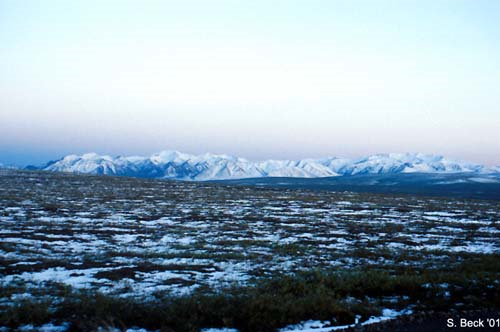 Climate
short cool summers and 
long harsh winters with 
plentiful snow  
       
Temperature
Soil freezes in winter
Winters may last more than 6 months
humid, because temperatures  are low enough all year to prevent evaporation

Rainfall
25-100 cm of precipitation per year(mostly snow)
Many lakes, ponds, and bogs
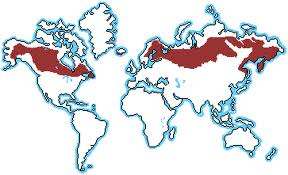 Locations
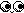 Southern ½ of Canada
Northern Europe
Much of Russia
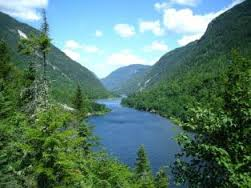 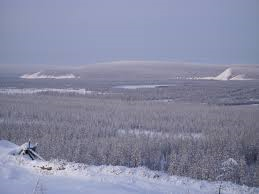 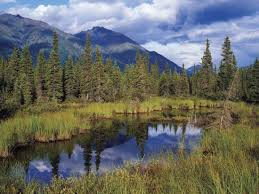 Plants
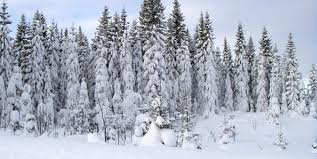 Must adapt to snowy
winters, which may 
be “dry” for trees
(moisture doesn’t soak into ground)
Adaptations 
needles prevent water loss
larches lose needles in fall
flexible branches bend under heavy snow
snow slides off of pyramid shaped trees
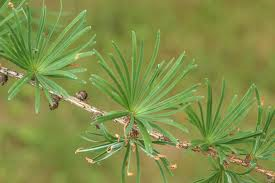 Examples
Firs, spruces, larches,  blueberries
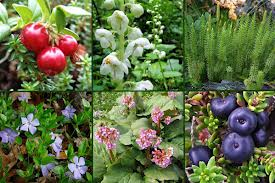 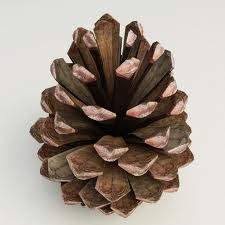 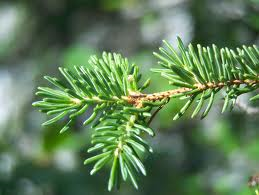 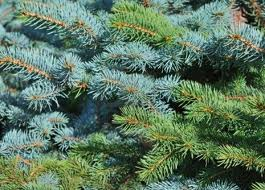 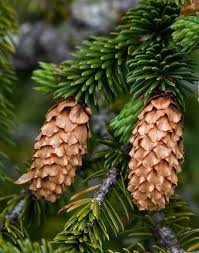 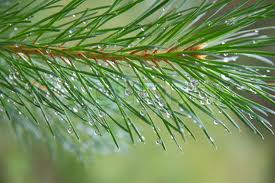 Animals
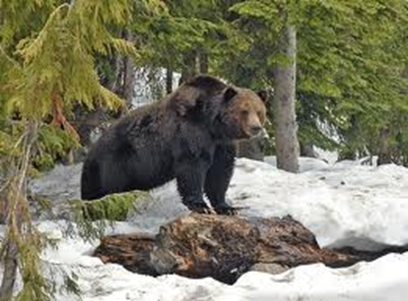 Must adapt to long 
winters

Adaptations: 
active in summer(may hibernate in winter)
birds migrate to warmer climates in winter
few reptiles and amphibians because of cold
Woodpeckers, grouse owls are year round residents.Deer, caribou, moose, wolves, small rodents.
Examples
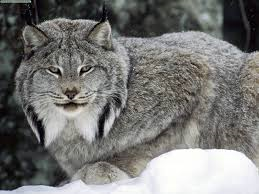 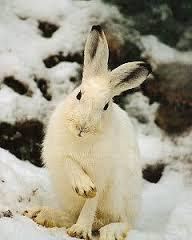 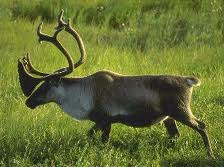 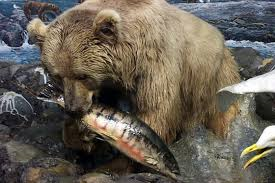 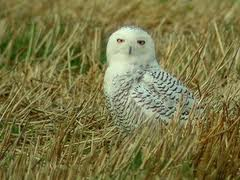 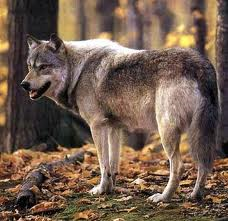 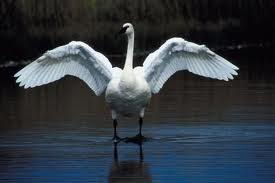